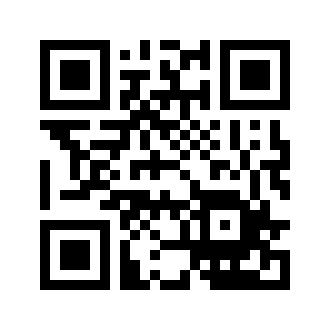 Raspberry Pi 3 ed altri strumenti
“e-ducazione ai tempi di Internet”
http://tinyurl.com/30maggio
30 Maggio 2017
Liceo “Francesco Cecioni”, Livorno
Raspberry Pi 3
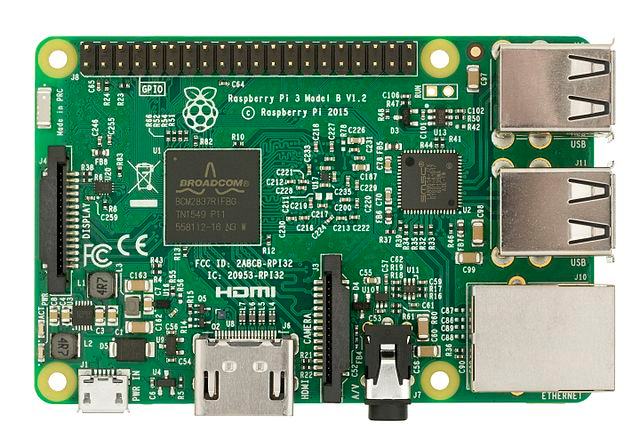 Ivan Venuti, ivanvenuti@gmail.com
‹#›
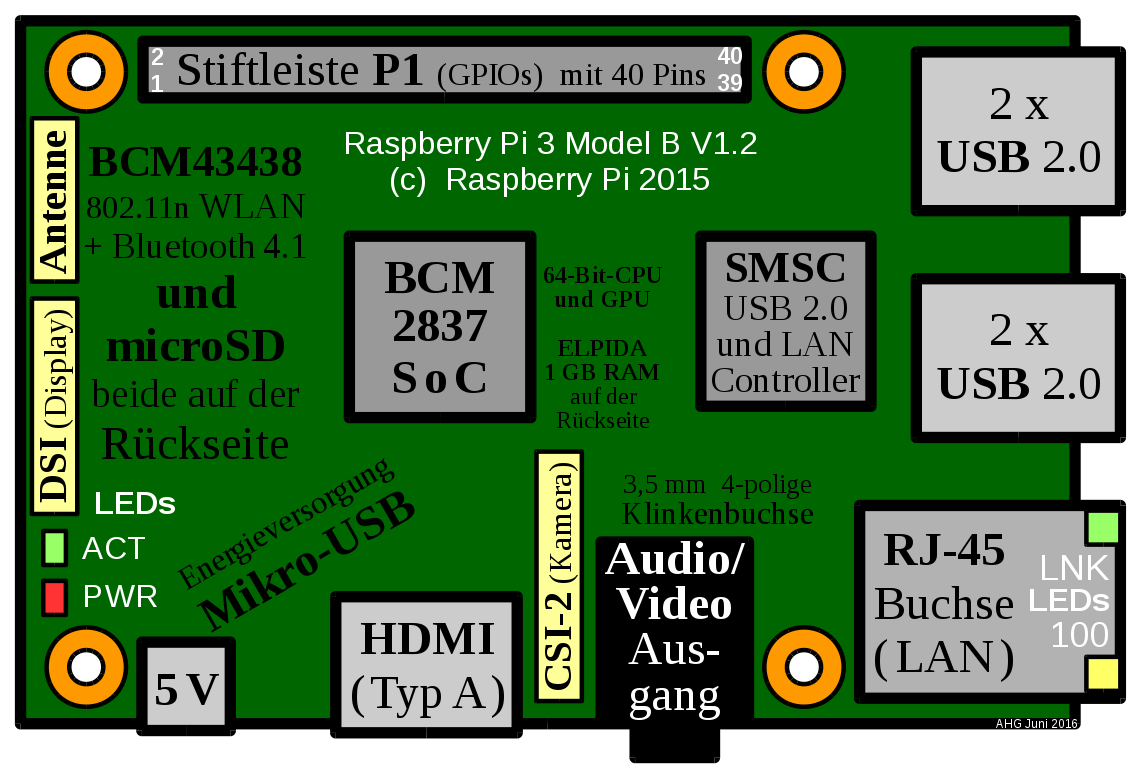 1.2GHz 64-bit quad-core ARMv8 CPU
802.11n Wireless LAN
Bluetooth 4.1
Bluetooth Low Energy

1GB RAM
4 USB ports
40 GPIO pins
Full HDMI port
Ethernet port
Combined 3.5mm audio jack and composite video
Camera interface (CSI)
Display interface (DSI)
Micro SD card slot
VideoCore IV 3D graphics core
‹#›
https://commons.wikimedia.org/wiki/File:Raspberry_pi_3B.png?uselang=it
Software
Possibilità di scegliere tra diversi sistemi operativi:
Raspbian
Windows 10 IoT Core
Ubuntu Mate …(e molti altri)

Linguaggi di programmazione pre-installati: 
Python
C/C++
Java
Mathematicahttp://www.wolfram.com/raspberry-pi/
Scratch (non ultima versione!)
Ruby
‹#›
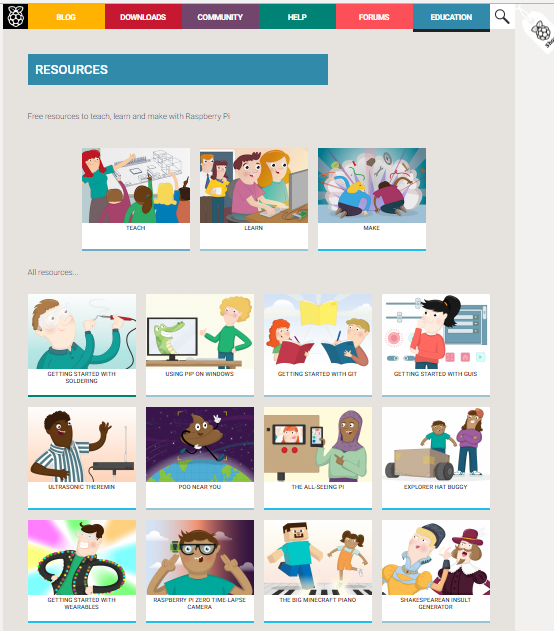 Risorse didattiche
https://www.raspberrypi.org/resources/ 

Il sito web “ufficiale” è ricco di risorse didattiche per docenti, studenti e… “makers”
‹#›
Per farci cosa?
Creazione di un’aula informatica a scuolahttps://labuonascuola.gov.it/area/m/5773/ http://www.maffucci.it/2015/05/12/laboratorio-raspberry-pi-un-computer-in-ogni-zainetto/
‹#›
Per farci cosa?
Tutorial, video-lezioni, link di approfondimento di Michele Maffucci: http://www.maffucci.it/area-studenti/raspberry-pi/ 
Libri, tra cui “Raspberry Pi for Secret Agents”, Packt Publishing
‹#›
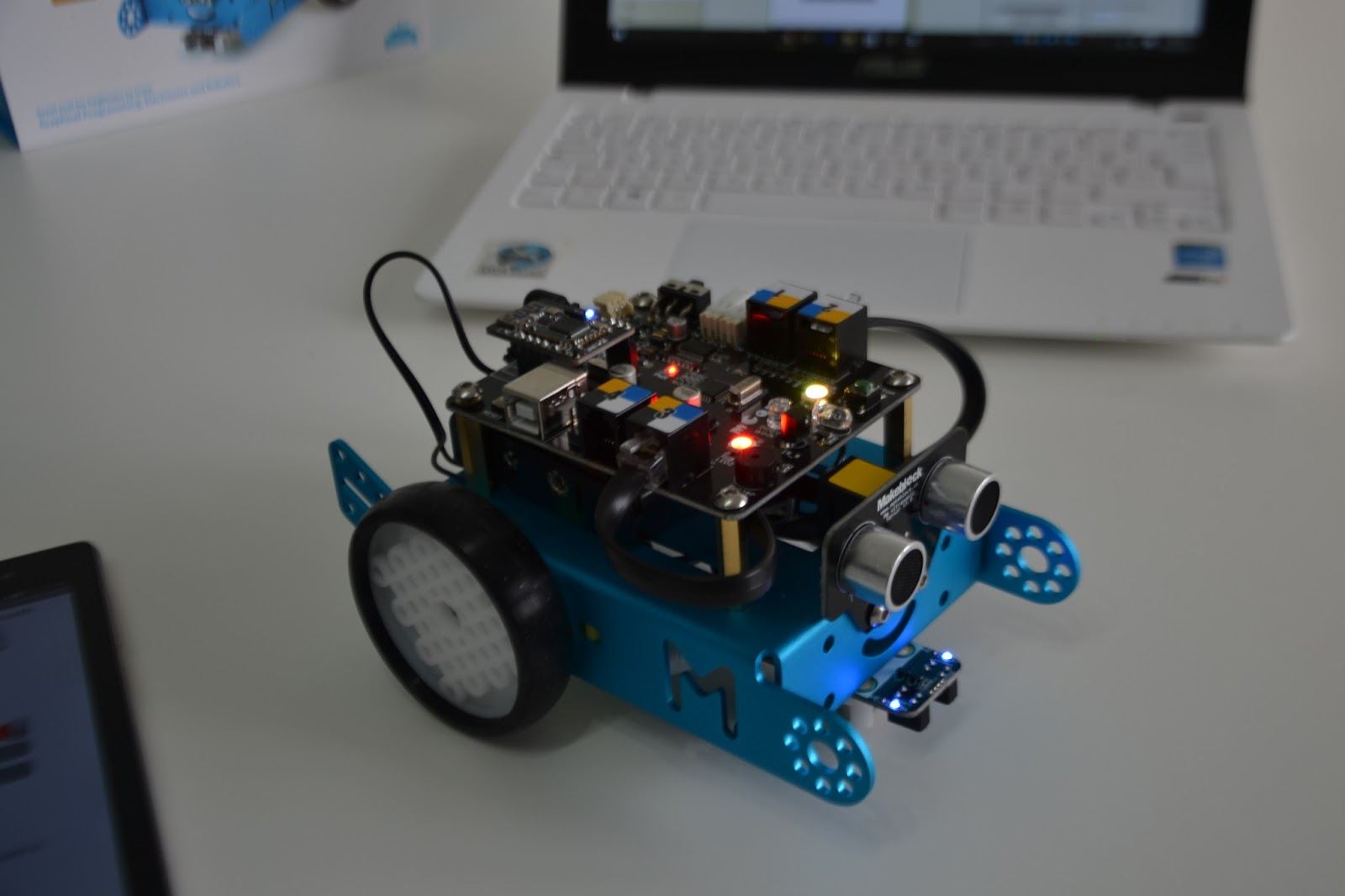 Arduino,
    robotica educativa,
               stampanti 3D ...
Ivan Venuti, ivanvenuti@gmail.com
‹#›
Arduino
Risorse limitate - estendibile via shields
Nessun sistema operativo
Programmabile in C, Scratch, Python, …
‹#›
Arduino
Robotica educativa
‹#›
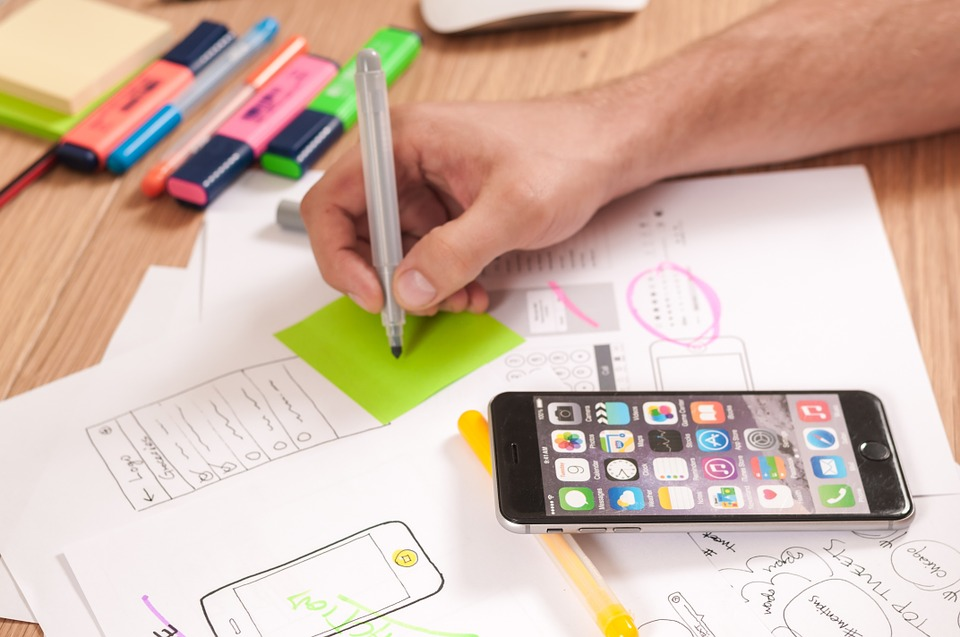 Prospettive complementari sull'utilizzo dei media digitali nella didattica:“e-ducazione ai tempi di Internet”
Marina Marino
Ivan Venuti, ivanvenuti@gmail.com
‹#›
Il contesto “reale”
Due progetti di creazione di App:

App “Cecioni@Safer Internet Day '15”

App “Basta MGF!”, con relativo sito web
‹#›
Gestire le traduzioni / censire enti
raccogliere i dati
tutte le scritte dentro un’App (Google Spreadsheet)
censimento degli enti (Google Forms)
permettere la traduzione (in maniera collaborativa)
‹#›
Gestire le traduzioni / censire enti
condividerli e renderli scaricabili da dentro l’App
geo-localizzarli e mostrarli su una mappa(Google Fusion Tables)
‹#›
Un esempio pratico...
Ho i dati di tutte le scuole partecipanti al seminario (file in formato testo)
importiamolo in un Google Spreadsheet
‹#›
Un esempio pratico...
condividiamo e modifichiamo i datihttp://tinyurl.com/livorno30 
creiamo una mappa con i dati geo-localizzatihttps://fusiontables.google.com
‹#›
Per concludere...
Imparare a risolvere problemi aperti, reali. Problem setting, posing & solving
Strumenti “digitali” come nuovo strumento di collaborazione, progettazione, facilitazione
‹#›